VA Innovation and Research Review System (VAIRRS)
Monthly Webinar
January 24, 2023
Webinar Housekeeping
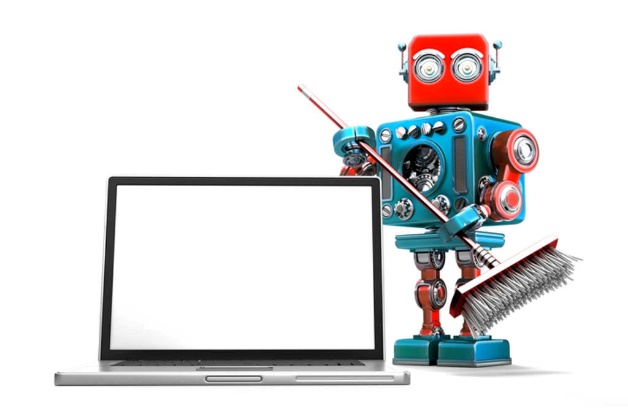 Webinar Housekeeping
Recording - This session is recorded, and the associated handouts will be available on ORPP&E’s Education and Training website within a week after the webinar.
Close Captioning - Now available in the new Webex platform. Click the “CC” button at the bottom left of the Webex screen.
Experiencing Sound Issues? - Call in using the number in your Webex chat box or in your registration confirmation email.
Q&A - Please use the Q&A feature to submit questions.  
Be sure to send questions to “All panelists”
Questions will be addressed at the end of the webinar
Webinar Archive - Most ORPP&E webinars can be found here:  https://www.research.va.gov/programs/orppe/education/webinars/archives.cfm
Post-Webinar Evaluation Survey - We are grateful to everyone who completes the post-webinar evaluation survey, which will automatically pop up once the webinar is exited.
For questions, please use the Q&A box and address to “All Panelists.” All webinars will be recorded and posted within one week.
Contents
01	Welcome
04	Announcements
05	VAIRRS University Walk-Through
	Presented by: The VAIRRS Support Team
VAIRRS University is Live!
The VAIRRS Support Team is excited to announce the launch of VAIRRS University, a revised training library designed to promote self-education and independent learning. This new platform allows VA research employees to easily locate and access VAIRRS-specific training resources. The library contains a variety of resources, best practices, and tutorials developed by the VAIRRS Support Team and other VA medical centers that work within VAIRRS, as well as content generated by IRBNet and courses from VA’s Talent Management System. Users can select from the user role pathways and training material categories listed below to view curated selections of resources available to them:
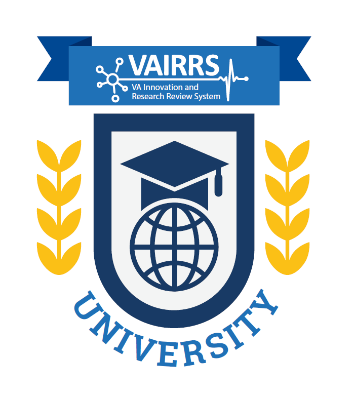 User Role Pathways
Researcher/Investigator/Study Team
Committee/Subcommittee Member
Administrator/Submission Coordinator
Conflict of Interest (COI) Administrator
Information Systems Security Officer (ISSO)/ Privacy Officer (PO) 
Research Compliance Officer (RCO)
IRBNet Data Users
Training Material Categories 
VAIRRS User Guides
Training Videos
IRBNet Energizers 
Resources from VAMC Sites
Additional Resources
VAIRRS University
Pre-Recorded Site Walk-Through
VAIRRS Support Team
*viewers can use ‘CTRL+’ to enlarge their MS Teams window
Questions?
Contact Information
VAIRRS Support Team
VAIRRS@va.gov